Sprache und Gesellschaft
Priv.-Doz. Dr. Martin Maurach
3.10. 2022
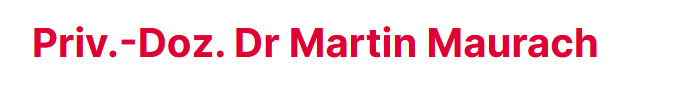 DAAD-Lektor
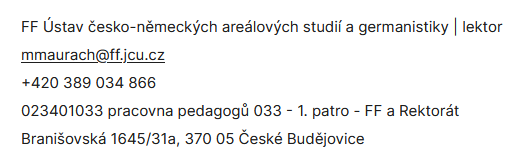 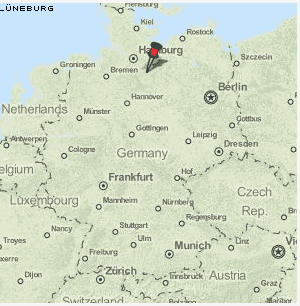 Wo ich herkomme: Lüneburg…
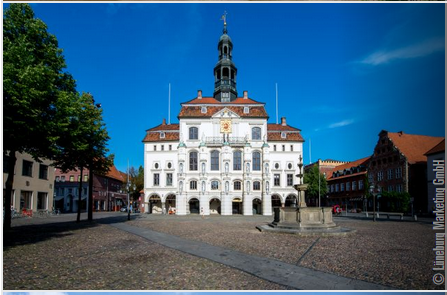 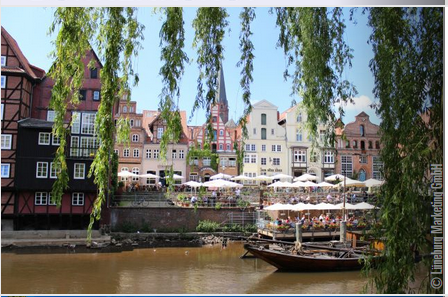 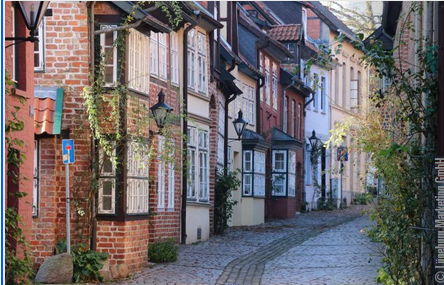 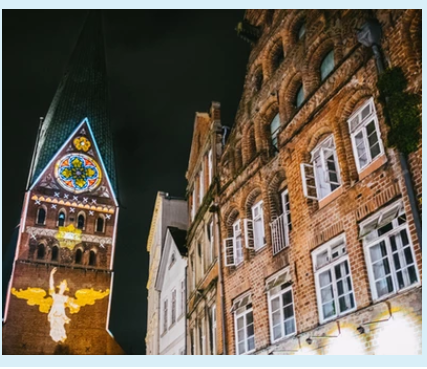 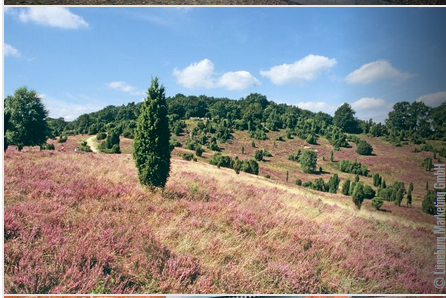 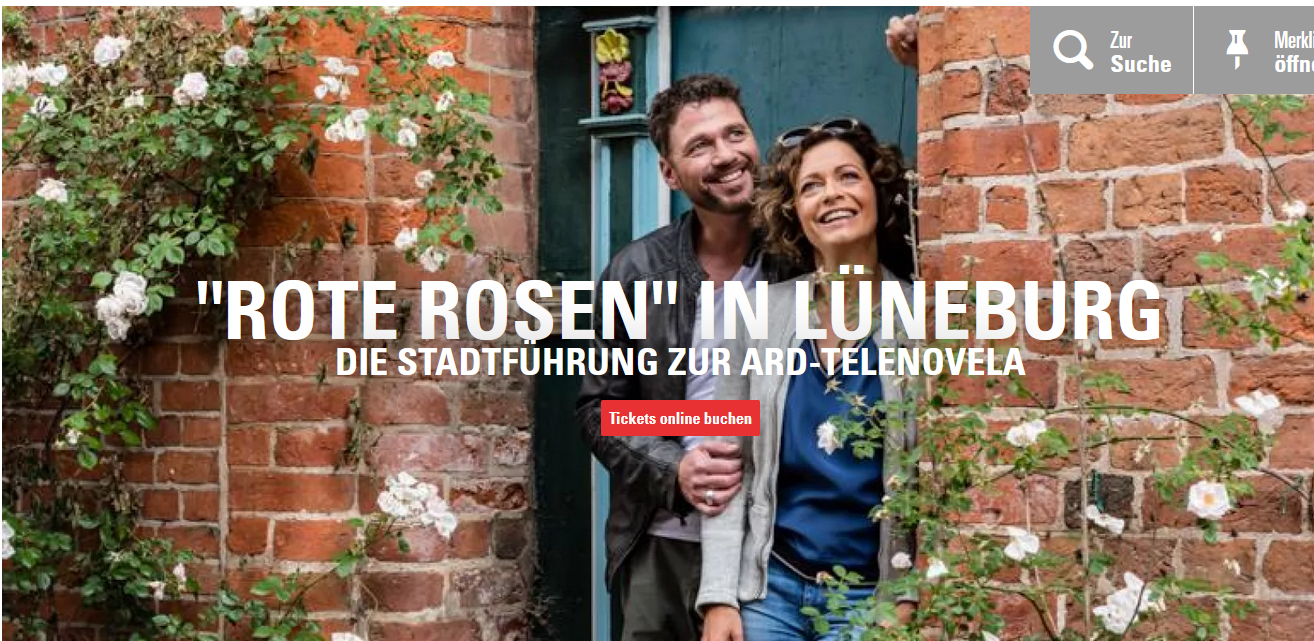 https://www.rote-rosen.tv/
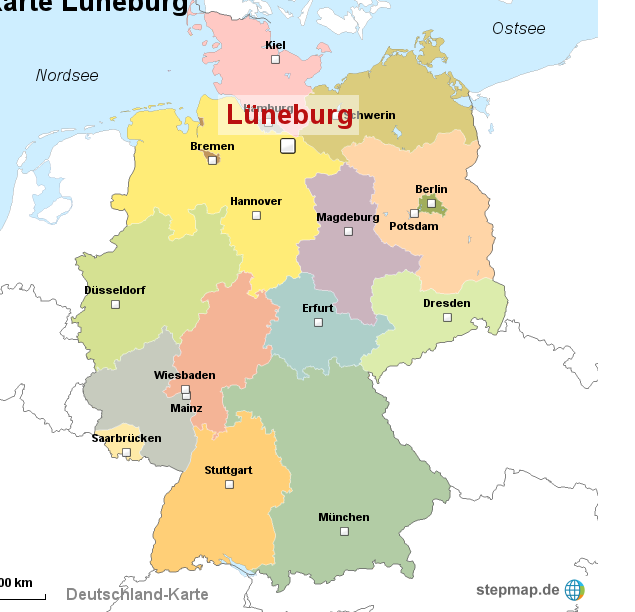 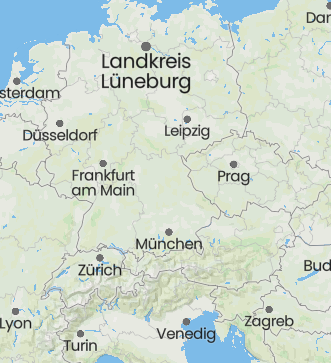 Der DAAD ist …
die weltweit größte Förderorganisation für den internationalen Austausch.
eine autonome Organisation der deutschen Hochschulen und ihrer Studierendenschaften für die Internationalisierung des Wissenschaftssystems.
ein erfahrener Mittler zwischen Hochschulsystemen mit einem weltweiten Außennetzwerk.
eine deutsche Institution in Europa, die als Nationale Agentur für Erasmus+ den Europäischen Hochschul- und Forschungsraum gestaltet und in der Welt für Europa eintritt.
02.10.2022
daad.de/wer-wir-sind
10
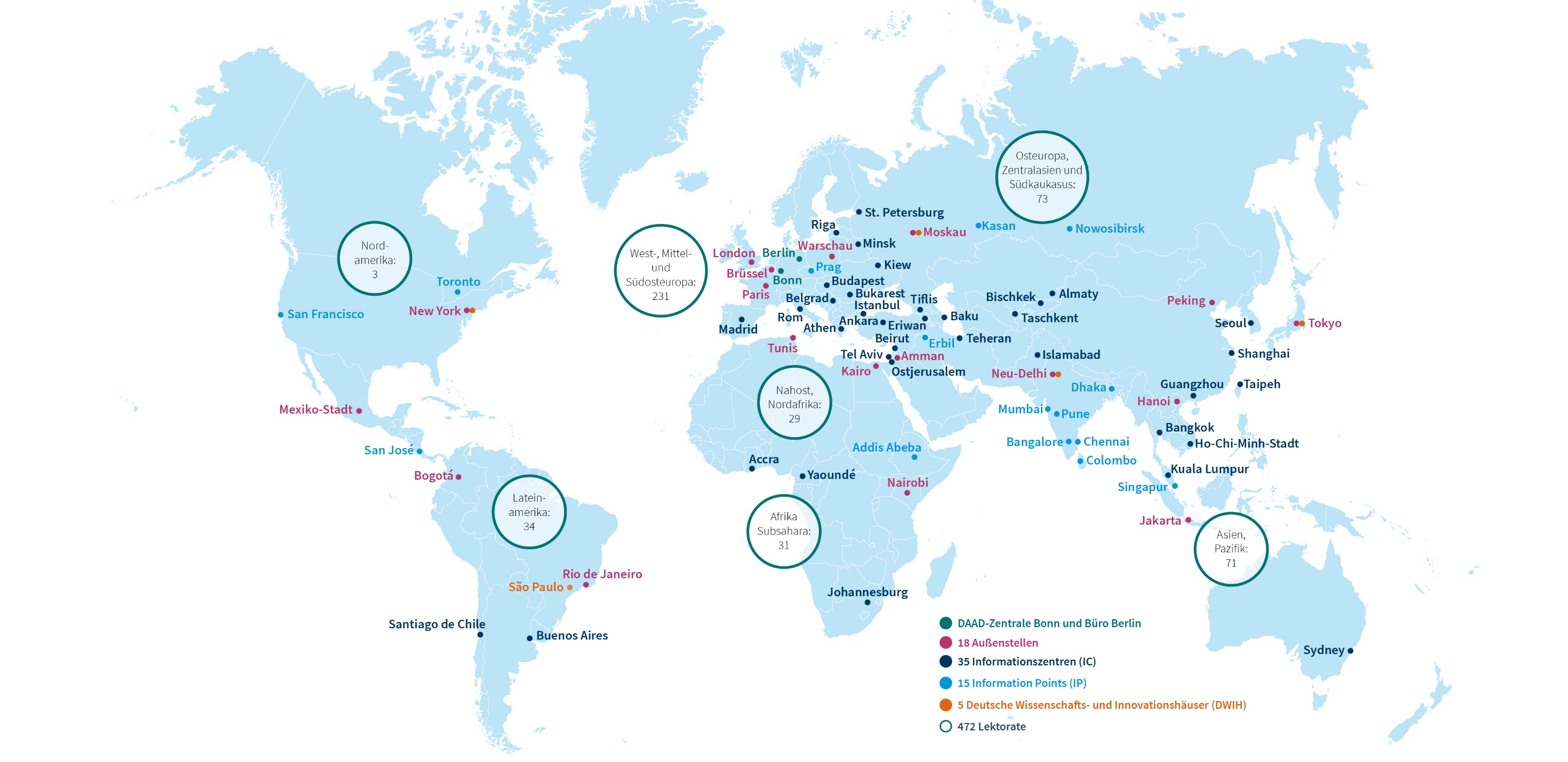 Das DAAD-Netzwerk: Außenstellen, Informationszentren, Information Points, DWIH, Lektorate
02.10.2022
Stand: Dezember 2020
11
Der DAAD – weltweit vor Ort
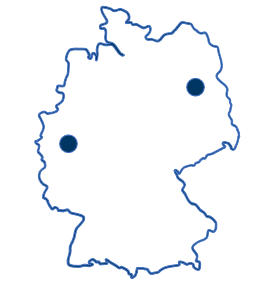 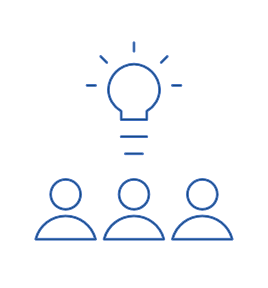 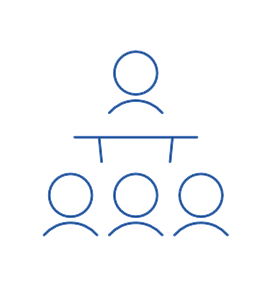 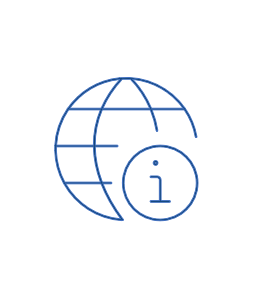 68 DAAD-Büros weltweit
davon50 Informationszentrenund18 Außenstellen
5 Deutsche Wissenschafts- und Innovationshäuser (DWIH)
472 Lektorate an Hochschulen im Ausland
DAAD-Zentrale in Bonn sowie Hauptstadtbüro in Berlin
02.10.2022
daad.de/adressen
12
Der DAAD auf einen Blick
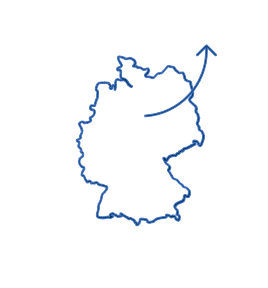 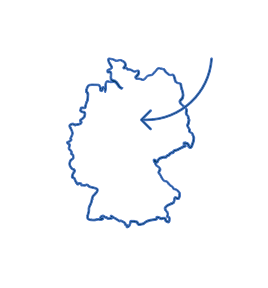 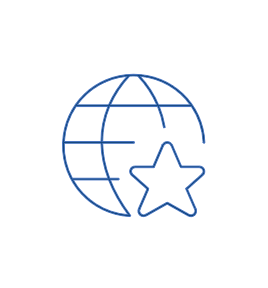 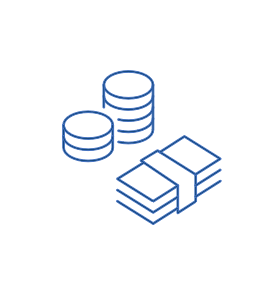 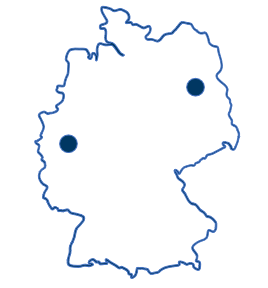 549 Mio.
1.600.00
1.090.000
5
DAAD-Zentrale in Bonn sowie ein Hauptstadtbüro in Berlin
Euro Gesamthaushalt
Geförderte aus Deutschland seit 1950 bis 2020
Geförderte aus dem ­Ausland seit 1950 bis 2020
Exzellenzzentren weltweit
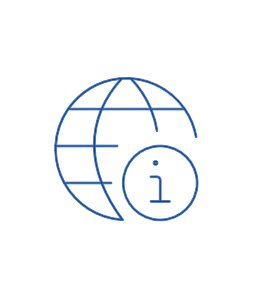 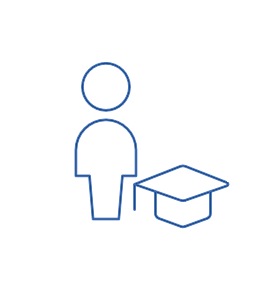 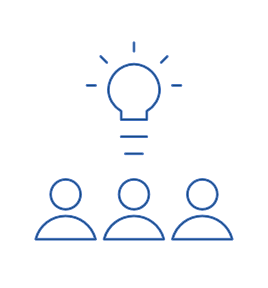 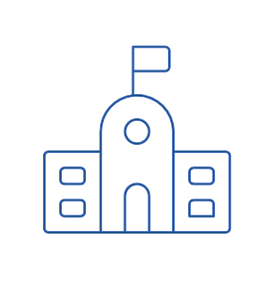 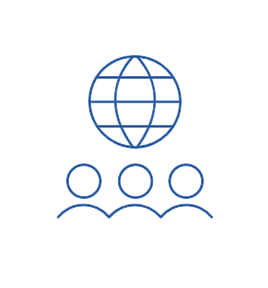 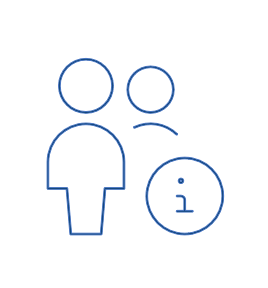 68
5
111.114
20
32.780
44 Mio
DAAD-Büros weltweit, 
davon
Deutsche Wissenschafts- und Innovationshäuser (DWIH)
geförderte ­Studierende, 
­Graduierte und Wissenschaftlerinnen und Wissenschaftler
interdisziplinäre Zentren für Deutschland- und Europa­studien an ausländischen Hochschulen
weltweit eingeschriebene Studierende in deutschen transnationalen Bildungs­angeboten
Seitenaufrufe zum Thema ­Studieren in Deutschland
50
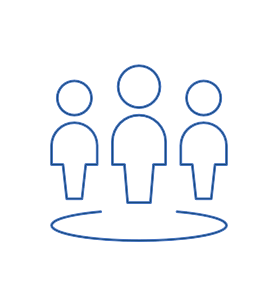 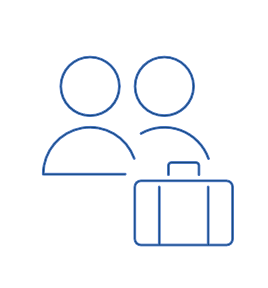 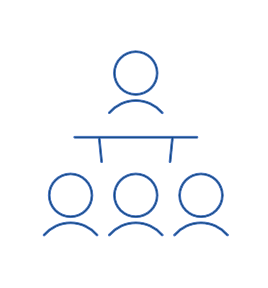 Informationszentren und Informations-Points 
sowie
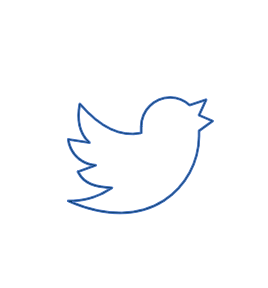 18
472
160
42.299
528.203
Außenstellen
Lektorate an ­Hochschulen im Ausland
Alumni-Vereine in aller Welt
geförderte ­Studierende aus Deutschland im Rahmen eines Erasmus-Auslandsaufenthalts (aus dem Förderaufruf 2018, der vom 01.06.2018 bis zum 31.05.2020 lief)
Follower der ­DAAD-Corporate-Kanälein den sozialen Medien
02.10.2022
Quelle: Jahresbericht 2020, S. 12/13
13
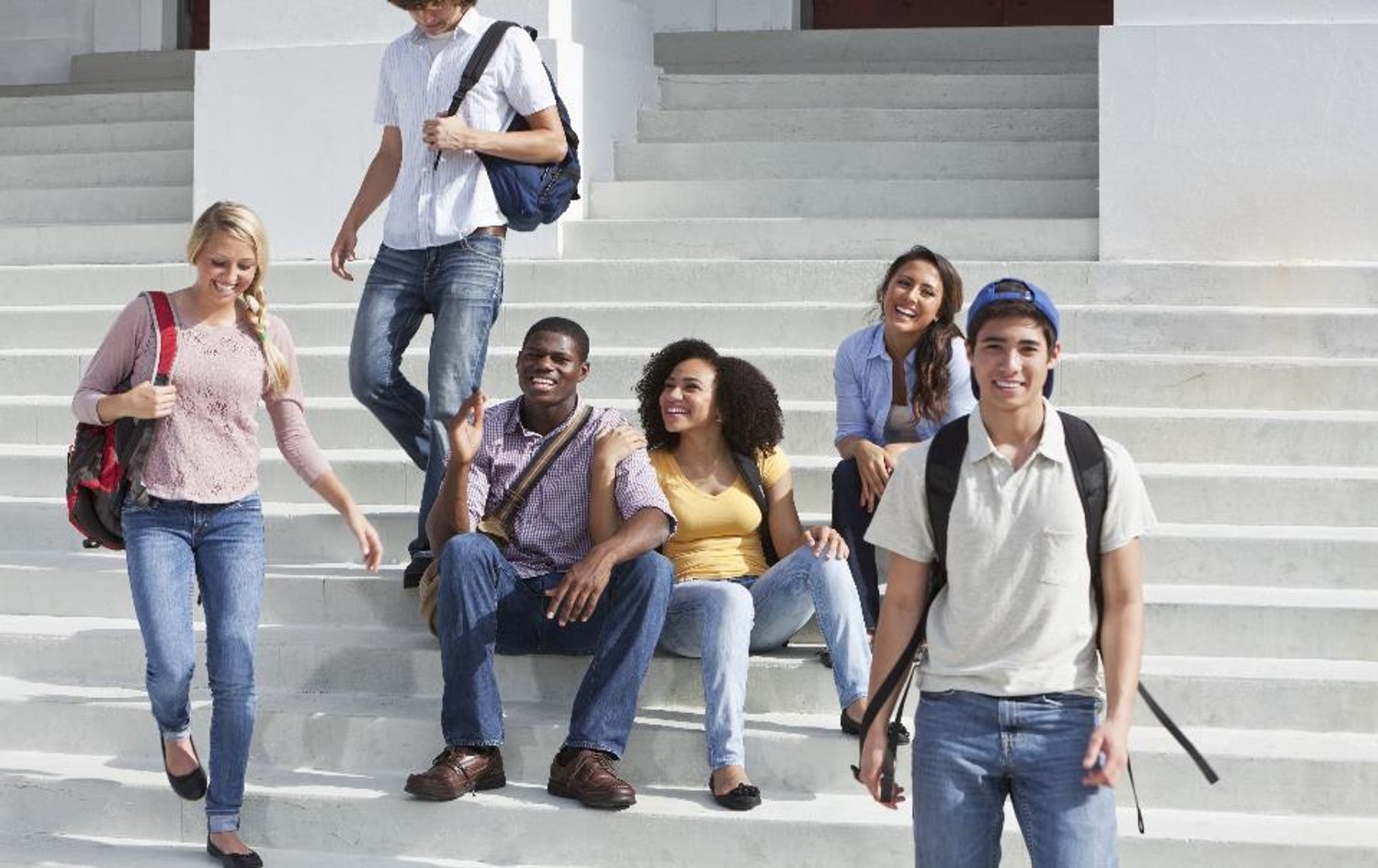 Die Zahl der Geförderten aus dem Ausland seit 1950 beträgt 1.090.000.
© iStock
© iStock
02.10.2022
14